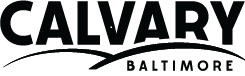 Calvary Baptist Church2024 Church ConferenceJanuary 20, 2024
Calvary Baptist Church
3911 Garrison Boulevard 
Baltimore, MD 21215
Dr. Stephen J. Russell Jr., Pastor
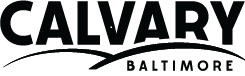 Agenda
Welcome
Prayer
Selection
Scripture
Reflection Video for 2023
Strategic Accomplishments for 2023
Budget Summary 2023
Proposed Budget 2024
Pastoral Direction
Annual Events for 2024
Closing Prayer
Calvary Baptist Church - Dr. Stephen J. Russell, Jr., Pastor
2
[Speaker Notes: Key take]
Strategic Accomplishments
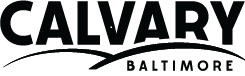 Strategy for Calvary in 2023
We must continue to support our vision to Redeem the World, Build Healthy Relationships, and Provide Relevant Ministry as we focus on strategies to:
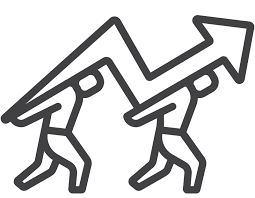 Grow our membership

Increase our revenue
Members        Finances
Calvary Baptist Church - Dr. Stephen J. Russell, Jr., Pastor
4
[Speaker Notes: Key take]
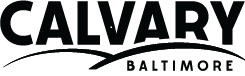 Engage our people
Goals for 2023
To grow our membership
In 2023, we identified 3 strategic goals we wanted to achieve
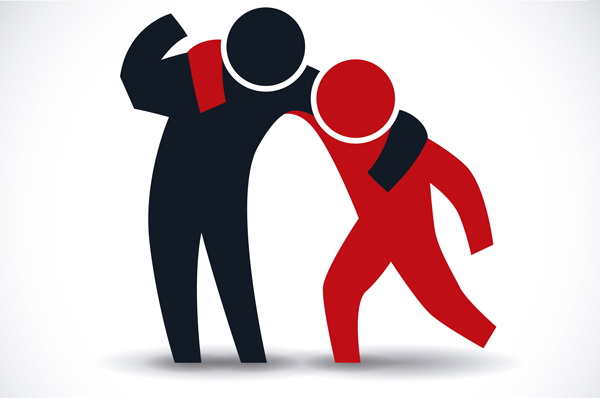 To increase our revenue
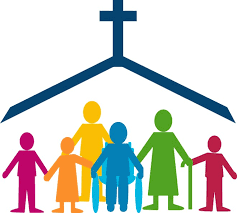 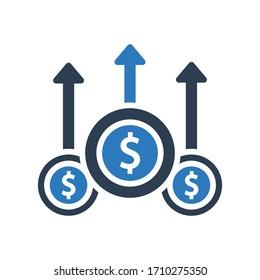 Calvary Baptist Church - Dr. Stephen J. Russell, Jr., Pastor
5
[Speaker Notes: Key take]
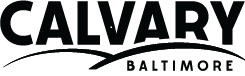 Achievement – Engage our Members
In 2023, we held roughly 16 activities to engage our members and the community.
Calvary Baptist Church - Dr. Stephen J. Russell, Jr., Pastor
6
[Speaker Notes: Key take]
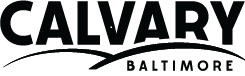 Achievement – Grow our Membership
In 2023, we welcomed 32 new members to God’s family
9 - Adults
13 - Young Adults
10 – Children

To God be the Glory!
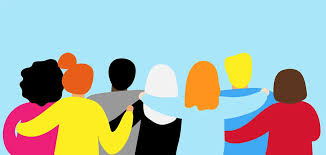 Calvary Baptist Church - Dr. Stephen J. Russell, Jr., Pastor
7
[Speaker Notes: Key take]
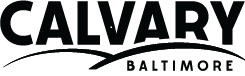 Achievement – Increase in Revenue
In 2023 our financials are trending in the right direction
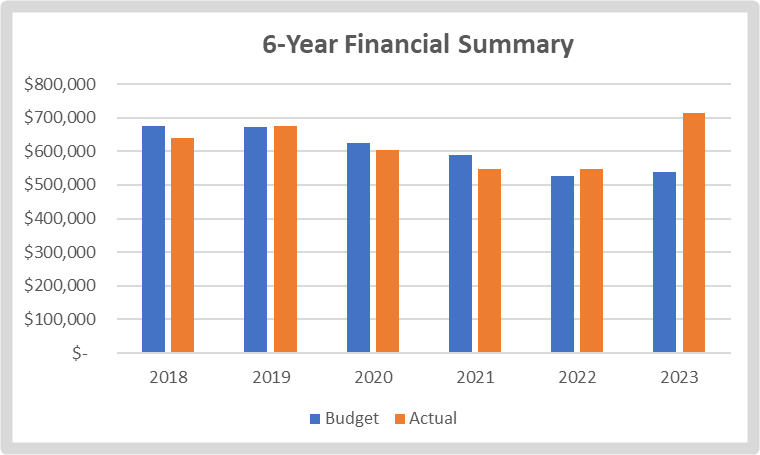 Due to your faith and commitment in giving, our 2023 revenues increased by 31% over 2022.

To God be the Glory!
Calvary Baptist Church - Dr. Stephen J. Russell, Jr., Pastor
8
[Speaker Notes: Key take]
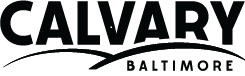 Operational Improvements
In addition to our strategic achievements, we also improved our internal processes
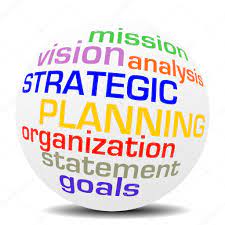 Ten ministries created ministry-specific strategic plans,  and goals for 2023 and 2024.


Initiated the implementation of new church management software (Planning Center) to replace Fellowship One.
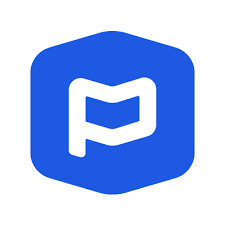 Calvary Baptist Church - Dr. Stephen J. Russell, Jr., Pastor
9
[Speaker Notes: Key take]
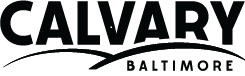 Capital Improvements
Capital Improvements:
Replaced (17) windows in the community building. 
Painted the men’s bathroom and hall in community area.
Purchased (3) air conditioners for the classrooms.
Installed (5) Security grates for air conditioners in classrooms, Admin office, and Pastor’s office.
Upgraded and installed Fellowship Hall media (TV and surround-sound) and repaired the electrical systems.
Installed a new fence between the church and white house and new fence around the back of the church.
 Repairs and Inspection/Recertifications:
Made necessary repairs to the chair lift and completed the inspection for the year.
Completed sanitizing the kitchen and passed the inspection for the year.
Completed the fire and safety inspection for the year.
Calvary Baptist Church - Dr. Stephen J. Russell, Jr., Pastor
10
[Speaker Notes: Key take]
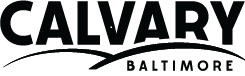 Engage our people
Goals for 2024
To grow our membership
In 2024, we will continue to build and expand on the plans we started in 2023 to:
To increase our revenue
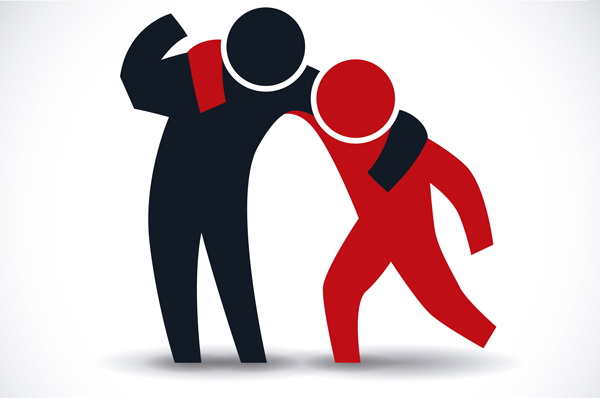 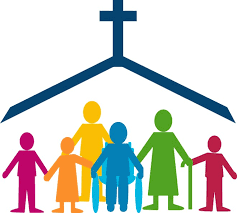 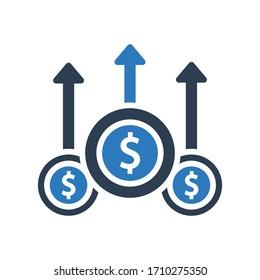 Calvary Baptist Church - Dr. Stephen J. Russell, Jr., Pastor
11
[Speaker Notes: Key take]
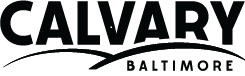 Plans for 2024
In 2024, we will continue to:
Help ministries achieve their 2024 strategic goals and objectives
Continue to strengthen the new Young Adult Experience Ministry.
Build up our ministries for Teen Girls and Boys
Expand our financial growth strategies
Implement a new Calvary Baltimore website
Continue member engagement activities
Provide more spiritual growth classes
Complete replacement of Fellowship One with Planning Center
Calvary Baptist Church - Dr. Stephen J. Russell, Jr., Pastor
12
[Speaker Notes: Key take]
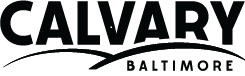 2024 Annual Events
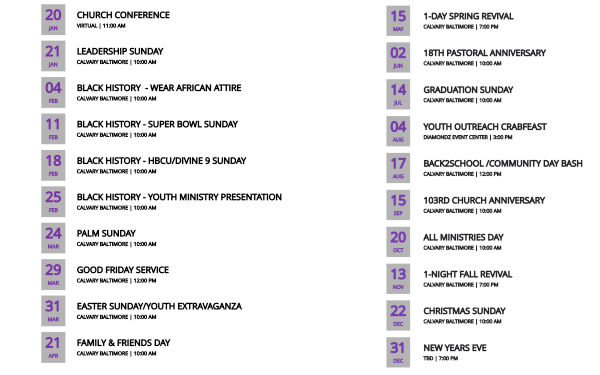 Calvary Baptist Church - Dr. Stephen J. Russell, Jr., Pastor
13
[Speaker Notes: Key take]
Thanks for All You Do!